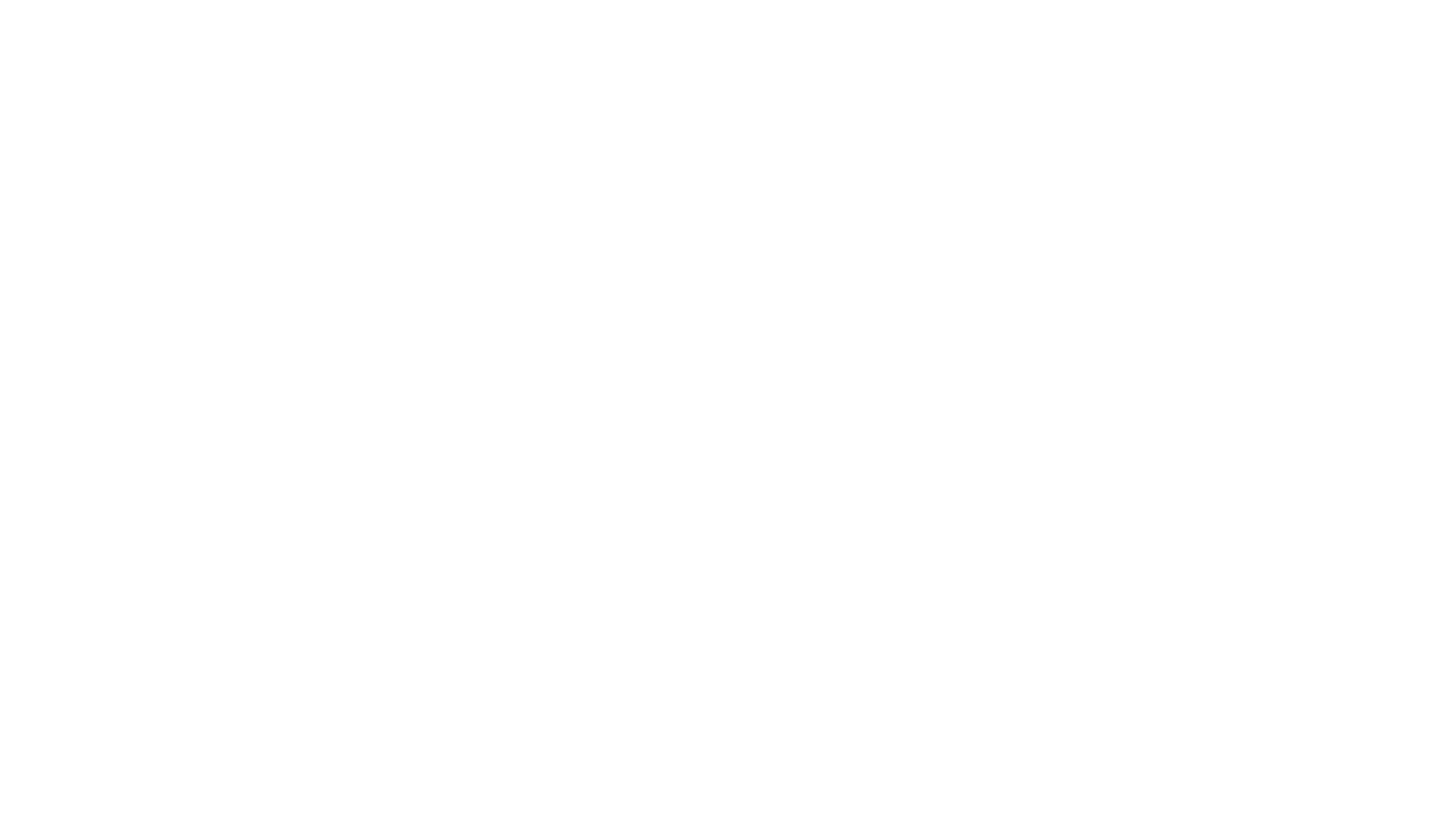 Pleural Effusion
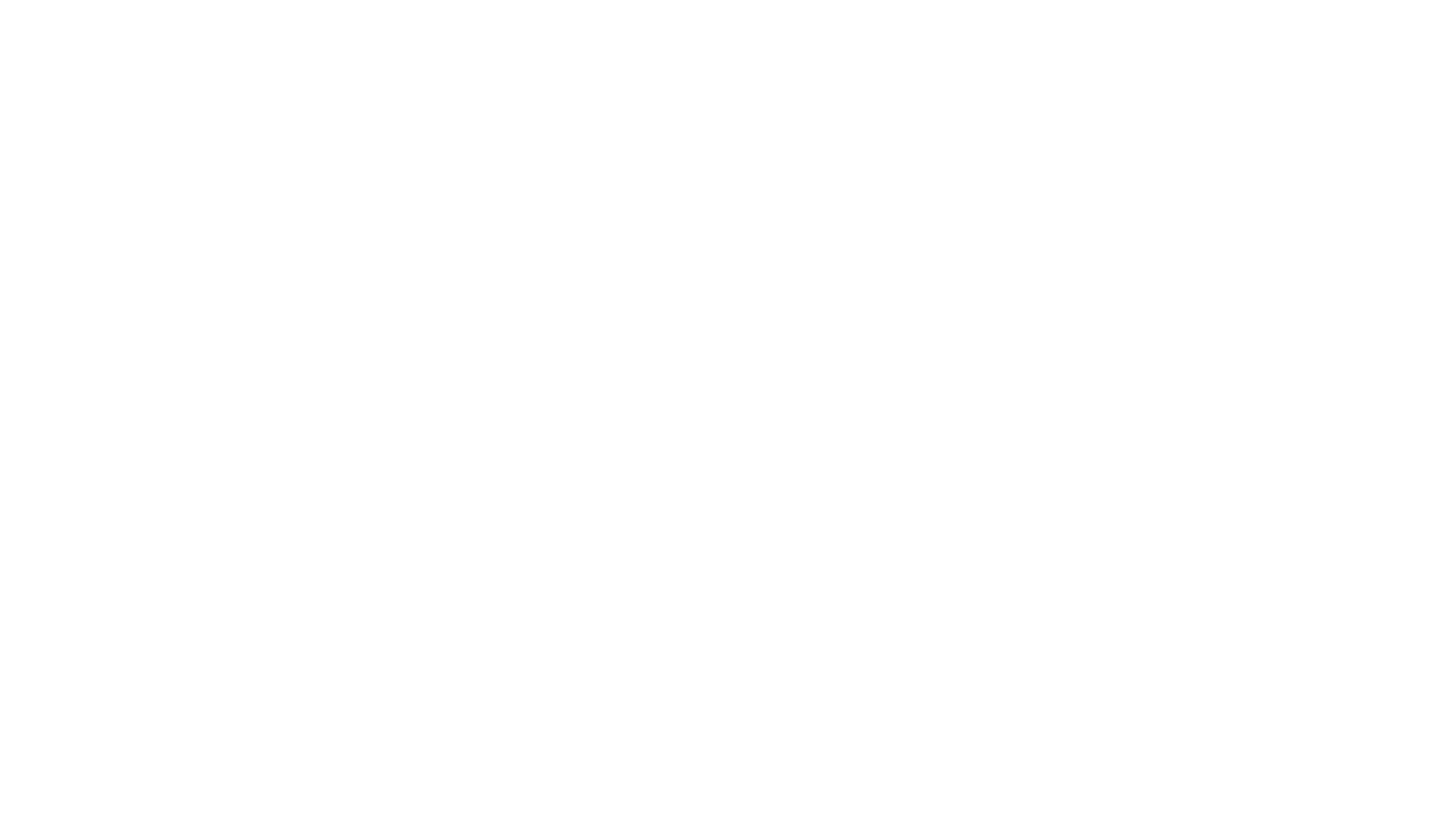 DEFFENITION
Accumulation of fluid between pleural layers .
This causes restricted lung expansion during inspiration .
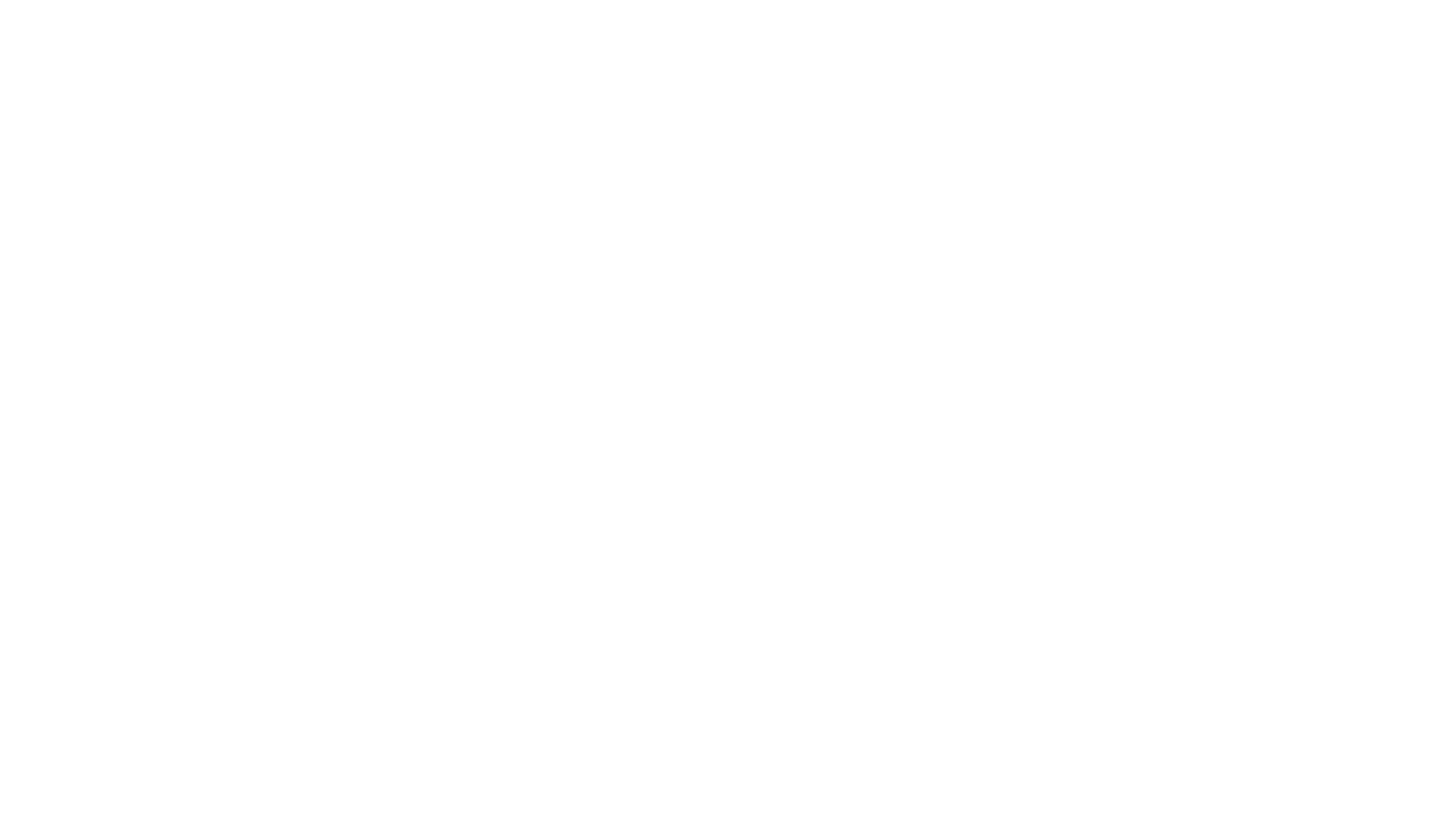 Chest pain
Dry, nonproductive cough
Dyspnea (shortness of breath, or difficult, labored breathing)
Orthopnea (the inability to breathe easily unless the person is sitting up straight or standing erect)
Signs and symptoms of pleural effusion
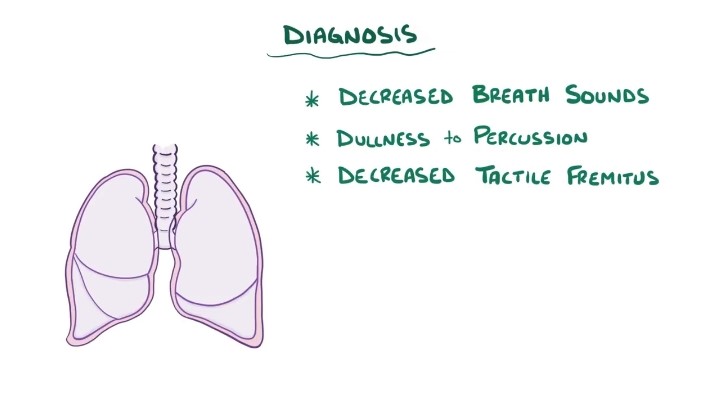 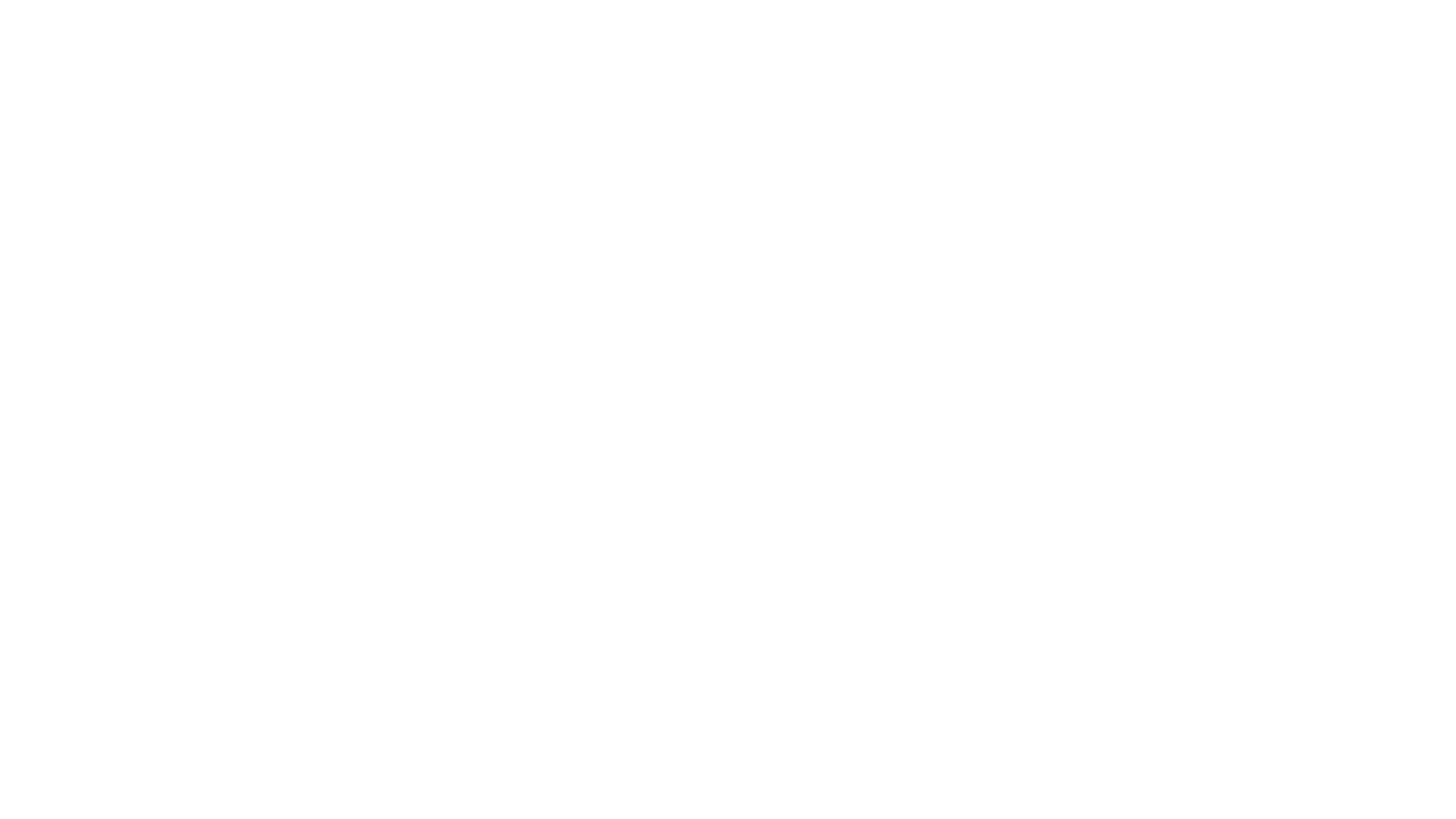 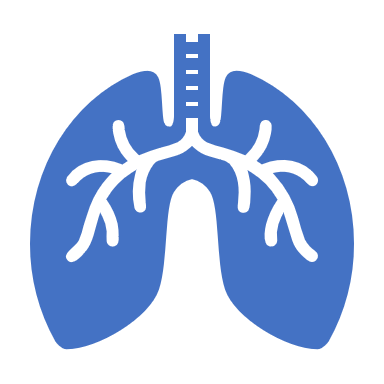 Types of pleural effusion
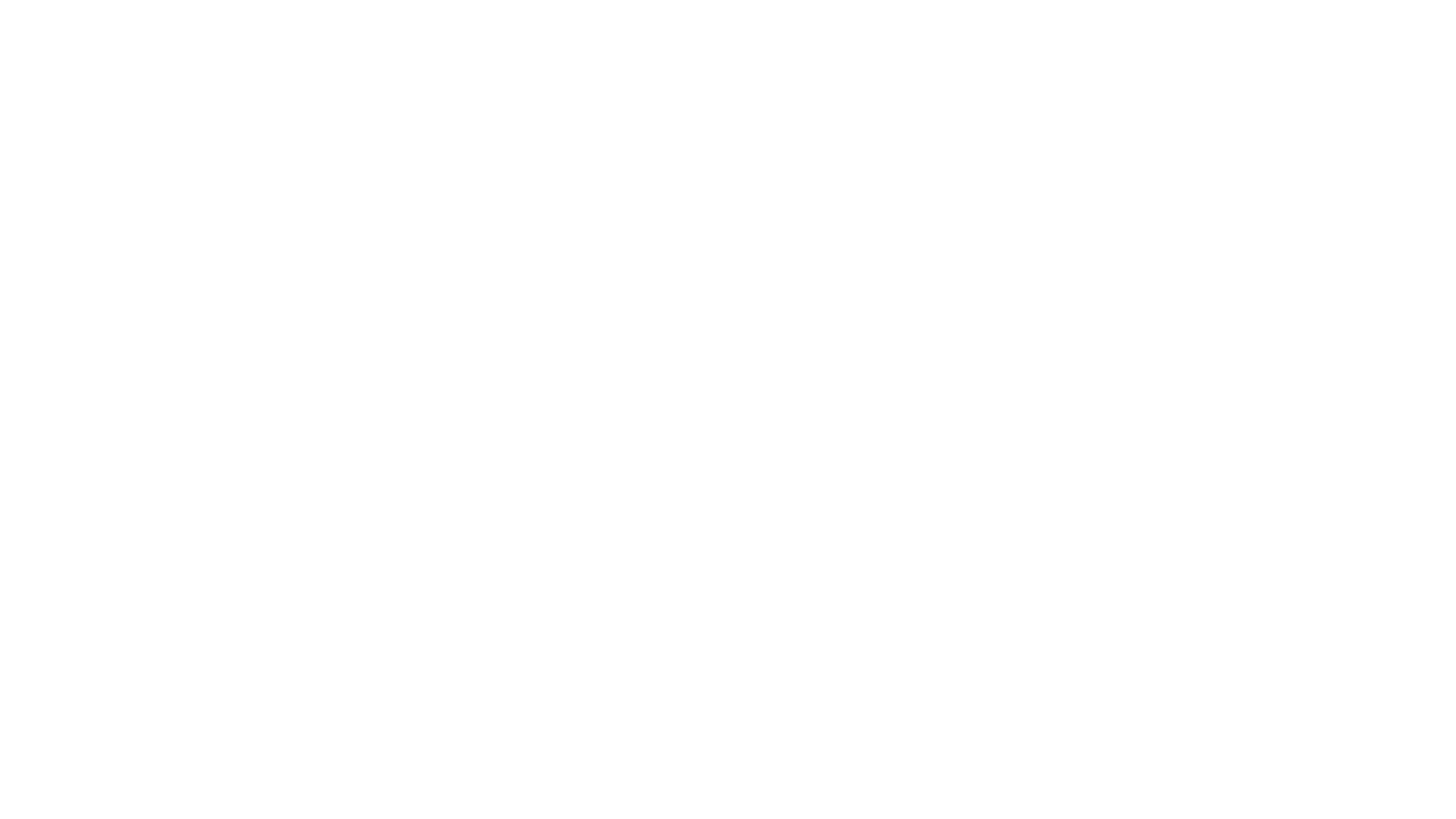 Transudative : due to high hydrostatic pressure ( HF,RF…..) or decreased oncotic pressure ( nephrotic syndrome …….)
Exudative : due to malignancy , infection or inflammation ( pneumonia ) , trauma ( increase vascular permeability )
Lymphatic (chylothorax ) : due to thoracic duct injury from trauma or malignancy
According to cause , pleural effusion could be :
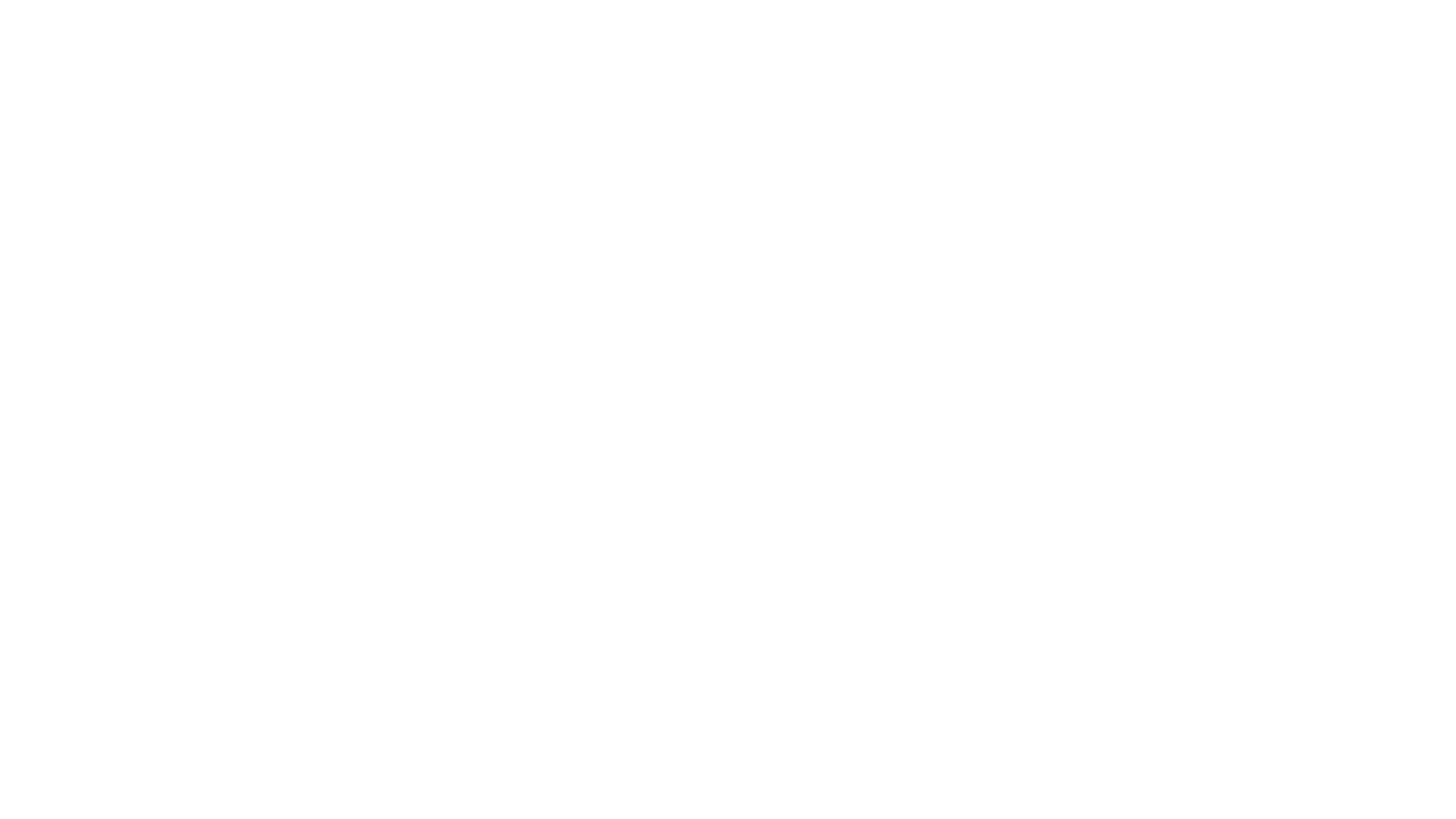 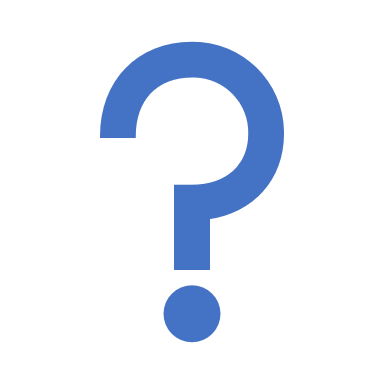 How to differentiate between types ?
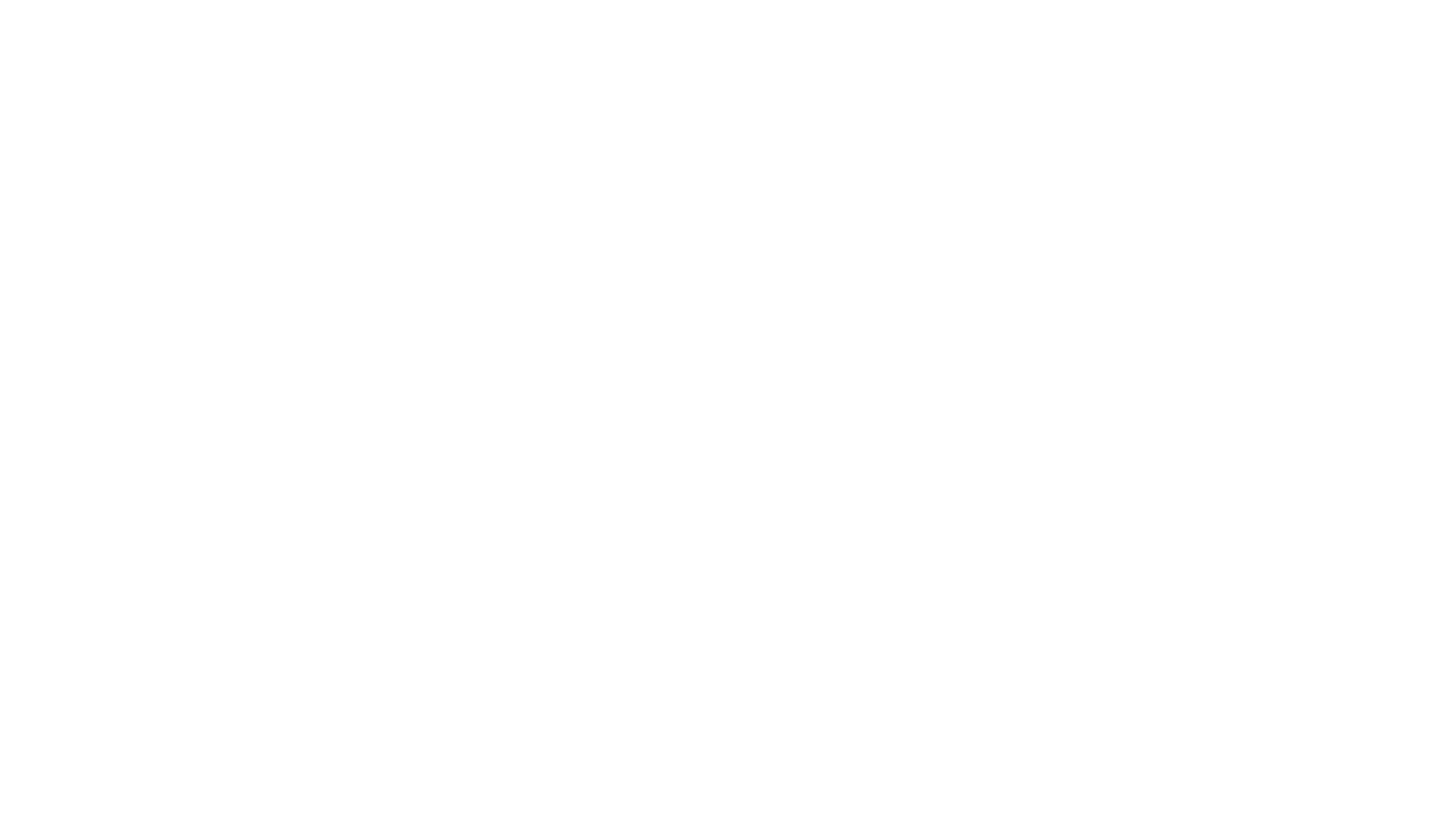 By lap tests of pleural fluid:
Trasudative : protein content <2.5g/dL , clear ( hypocellular ) 
Exudative : protein content >2.9g/dL , cloudy ( cellular ) 
Lymphatic : triglyceride > 110mg/dL , milky appearing fluid
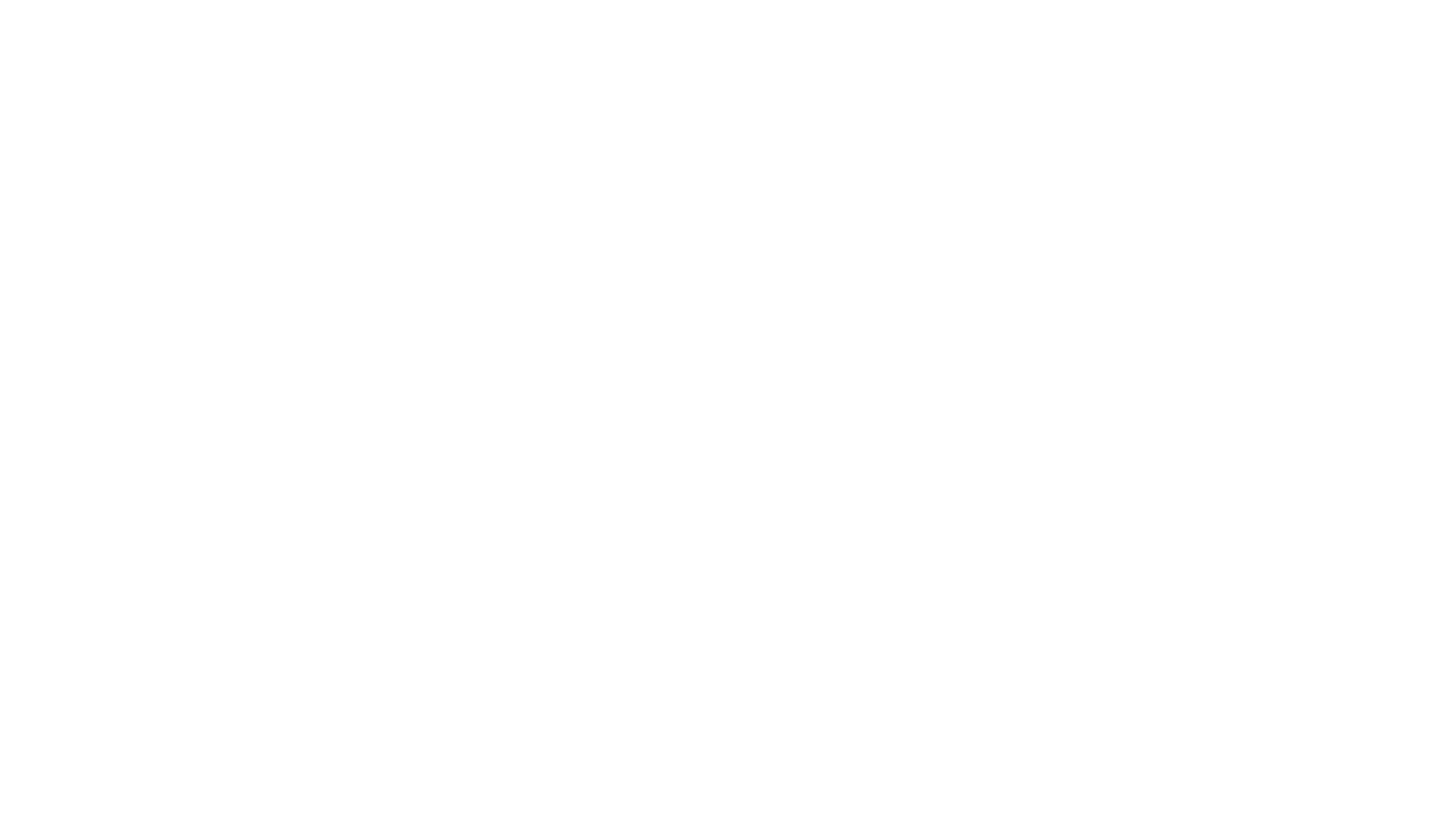 X-Ray of pleural fluid
Oblitration of costophrenic angle
Loss of diaphragmatic and apex of heart silhouette
Meniscus sign
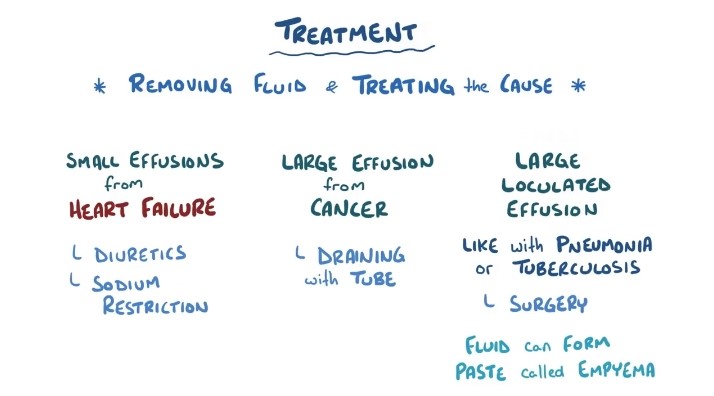 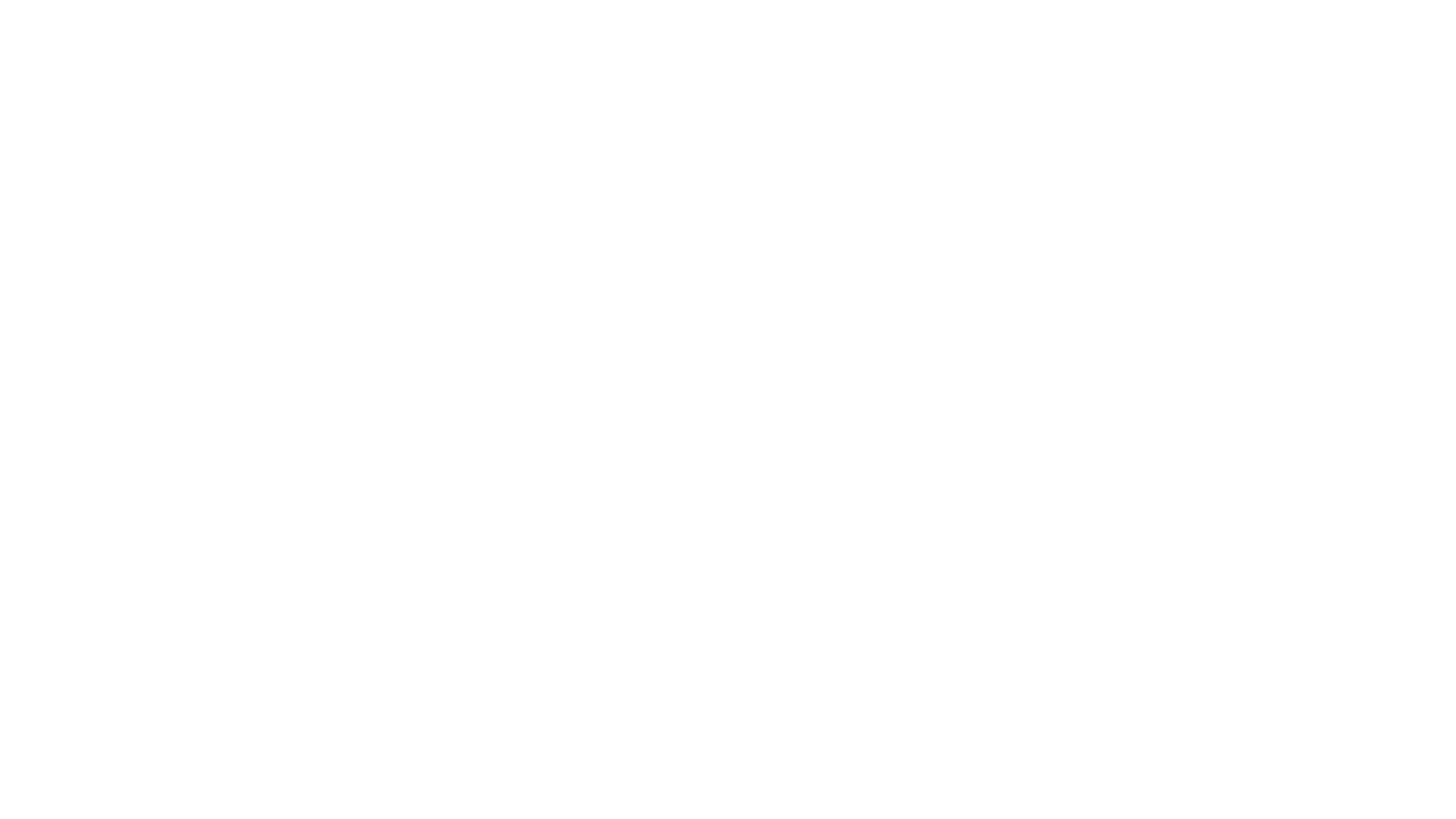 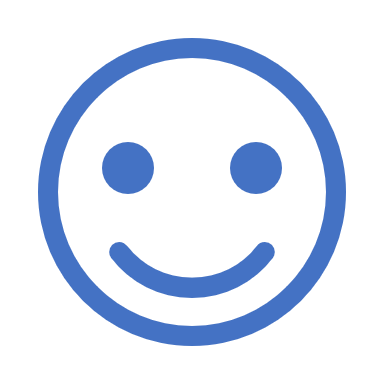 Thank you